Nyújtásos-rövidüléses ciklus
Az SSC vizsgálata a függőleges felugrással
Ízületi hajlítás-nyújtás-felugrás
Countermovement Jump
Guggoló helyzetből felugrás
Squat Jump
8-13 éves gyerekek felugrási magassága CMJ és SJ felugrásoknál (lányok)
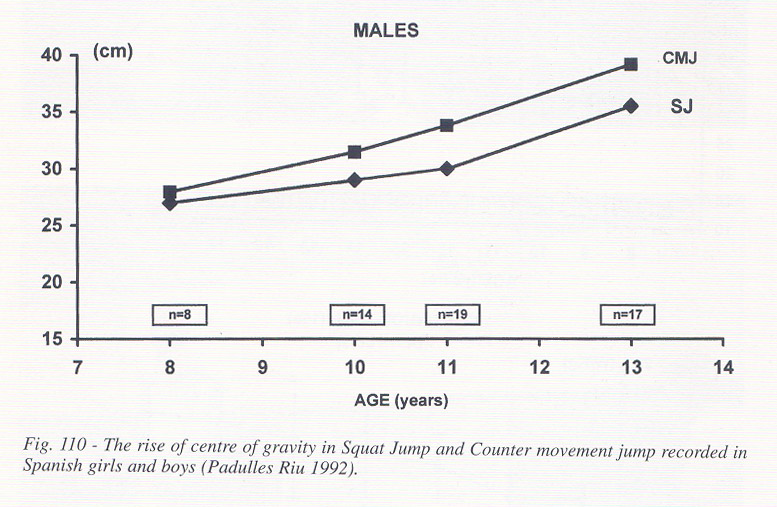 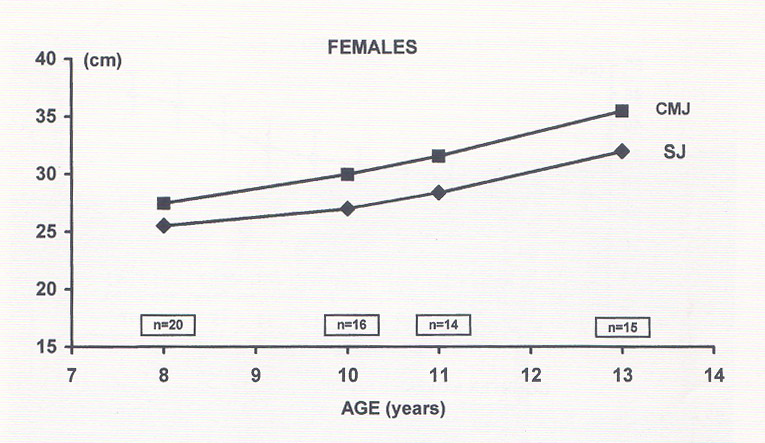 CMJ ugrásnál az emelkedési magasság nagyobb, mint SJ ugrásnál
IC
EC
CC
Hosszú nyújtás
SSC
Fex
EC során a kontraktilis elemek hossza megnő, majd CC során a hossz csökken
Rövid nyújtás
IC
EC
CC
Fex
EC során a kontraktilis elemek hossza nem nő meg, majd CC során a hossz csökkenhet nagymértékű rövidülésnél
A rövidülés kezdetén a passzív elemek végzik a munkát
NYÚJTÁSOS – RÖVIDÜLÉSES CIKLUS
D
B
C
E
A
A-B: izometriás kontrakció
B-D: Excentrikus kontrakció
D-E: Koncentrikus kontrakció
B-C: short range stiffness
Mecc
Forgatónyomaték – idő görbe
IC
EC
CC
EMG
 Vastus lateralis
A függőleges nyílnál még nem nagyobb az EMG!
Feltételezhetően a short range stiffnessnek leginkább a passzív elasztikus elemek megnyújtása az oka. Ezt követően  a nyújtás hatására a nyújtási reflex révén  új motoros egység is bekapcsolásra került, amit a megnövekedett EMG amplitúdó jelez.
Mecc
Forgatónyomaték – idő görbe
IC
EC
CC
EMG, Vastus lateralis
Thereshold
Thereshold
0.6 M0
0.6 M0
IC
EC
IC
Mikor történik az elasztikus energia tárolás?
CC
IC
EC
Az izometriás és az excentrikus fázisban a passzív elemekben
Elasztikus energia tárolás és felhasználás hatásfoka
Mechanikai hatásfok
rövidülés
Pozitív munka
Negatív munka
nyúlás
MECHANIKAI HATÁSFOK
Hatásfok számítása a felugrások összehasonlításánál
mtc- izom-ín complexum
Wpos, i = pozitív munka a CMJ-nél vagy DJ-nál
Wpos, SQJ = pozitív munka a guggolásból felugrás 
Wneg,i = Negatív munka az ízületi hajlítás során CMJ-nél, vagy DJ-nél
Különbség a CMJ és SJ ugrások emelkedési magassága között az életkor függvényében
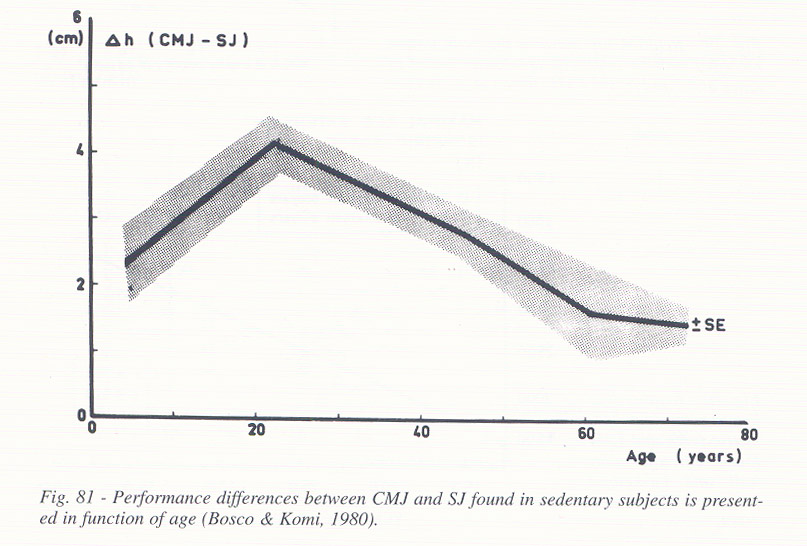 Függőleges felugrás vizsgálata mozgáselemzéssel
A súlypont helyének meghatározása 4 szegmenses testmodell segítségével
CMJ
SJ
KIH
NIH
KIH-kis ízületi hajlítás-rövid nyújtás, NIH-nagy ízületi hajl.-hosszú nyújtás
A tömegközéppont függőleges útja az idő függvényében
DJ – Drop Jump
CMJ – Countermovement Jump
SJ – Squat Jump
A tömegközéppont függőleges emelkedésének nagysága
NIH
KIH
d= 14 cm 66%
d= 7 cm 18%
Hosszú nyújtásnál az előzetes excentrikus nyújtás emelkedést növelő hatása kisebb
A nagyobb emelkedési magasság - teljesítmény okai
Elasztikus energia tárolás
Nagyobb aktivációs szint a kontr. kezdetén
Nagyobb feszülés a kontrakció kezdetén
Stretch reflex
Hosszabb aktivációs időtartam
Izommodell
Nagy ízületi hajlítás
Kis ízületi hajlítás
A  kontraktilis elemek rövidülése domináns
A kontraktilis és elasztikus elemek együtt rövidülnek
a koncentrikus fázisban.
Kis ízületi hajlítás esetén:
A kontraktilis elemek rövidülése nem valószínűsíthető a nyújtás során, míg az elasztikus elemek megnyúlása majd rövidülése és az elasztikus energia felhasználása a rövidülés kezdetén jelentős.
Nagy ízületi hajlítás esetén:
A munkát dominánsan a kontraktilis elemek végzik, az elasztikus energiavisszanyerés minimális.
Energia eloszlása a passzív elemekben
Térdízület - Patella ín vizsgálata
Patella
61.9 J
excentrikus
izometriás
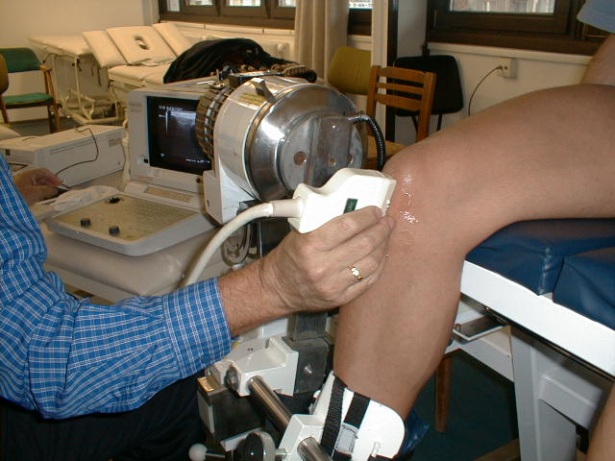 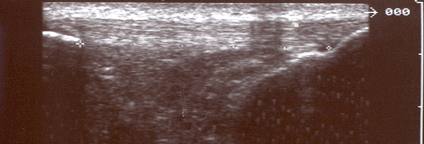 12/20/1997
Tihanyi J. Principles of power training and control of dynamic muscle work
22
IC
EC
?
60.8 J
?
Quadriceps ín
QT
PT
61.9 J
Patella ín
Lassú és gyors nyújtás-rövidülés hatása a munkavégzésre különböző ekcentrikus aktivációs szinteken megkezdett rövidülés esetén
Normal
Fast
100%
100%
40%
40%
MECHANICAL WORK EFFICIENCY
1.0Mo
0.5Mo
Az előzetes feszülés hatása a rövidülés időtartamára a koncentrikus fázisban
QR: quick release
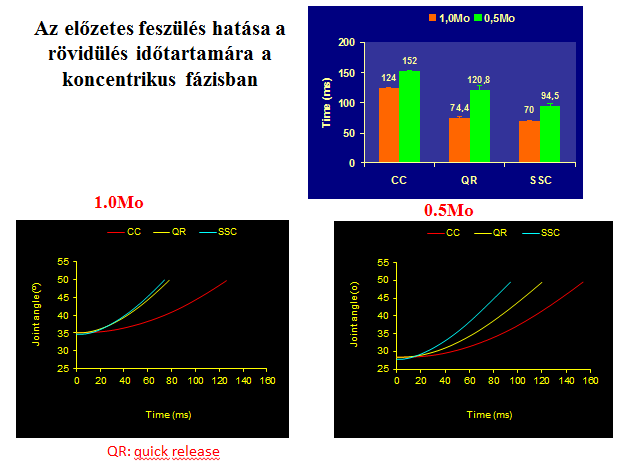 Mechanikai munka összehasonlítása
Muscle tension 1.0M0 at which the knee extension or muscle stretch started
Muscle tension 0.5M0 at which the knee extension or muscle stretch started
Az izom rosttípus hatása az SSC-re
Long and slow stretch
Slow muscle
Short and fast stretch
Fast muscle
Small amplitude (short stretch)
Large amplitude (long stretch)
R = 0.53, p < 0.05
R = 0.66, p < 0.01
Fast Twitch%
Kis nyújtásnál a gyors, míg nagymértékű nyújtásnál a lassú rosttípusnál nagyobb a feszülésnövekedés
Postactivation Protocol hatása
Például szökdelés hatására az izmok kontraktilis elemeinek stiffness értéke megnő
A fáradás hatása az SSC-re
Before exhaution
After exhaustion
R = 0.50, p < 0.05
R = 0.55, p < 0.05